Over limietwaarden en de paalpuntweerstand in zand
Onderzoek in een kalibratiekamer

Dirk de Lange (Deltares)
Geotechniekdag 2023
Opzet van de presentatie
Achtergrond
Proefopzet
Resultaten
Discussie
Geotechniekdag 2023
TKI-project Axial Capacity of Piles in Sand
Kader: ontwerpmethoden op basis van sonderingen

Zijn p- en s-factoren correct?
Hoe zit het met pile ageing?
Zijn limietwaarden nodig?
Wat is de beste middelingsmethode?
Kunnen we blind varen op sonderingen?

Doel: wegnemen van verborgen veiligheden
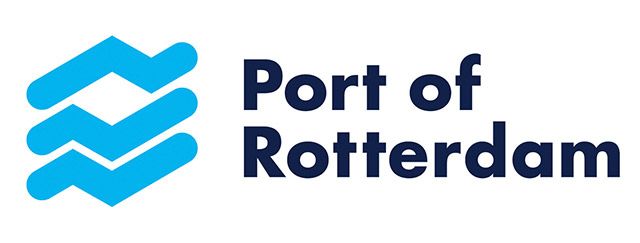 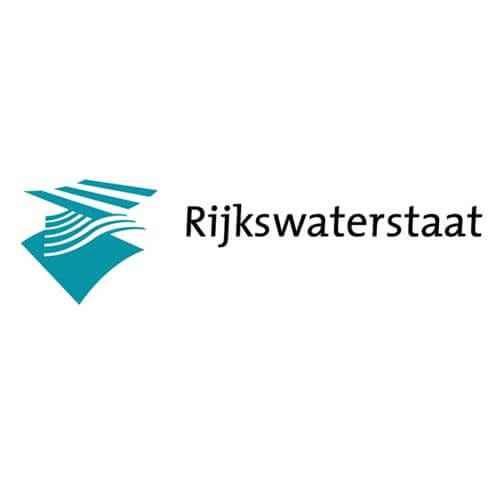 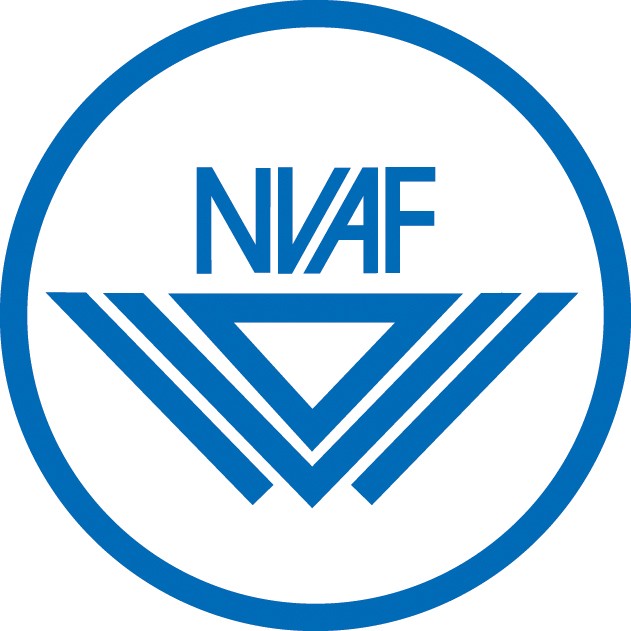 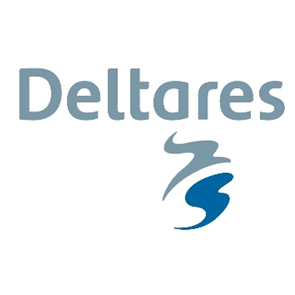 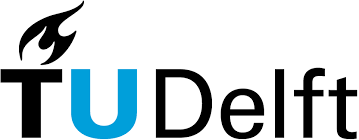 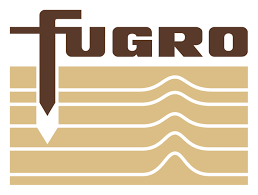 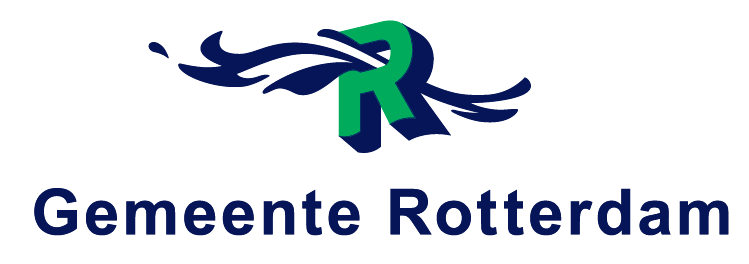 Geotechniekdag 2023
Hoe staat het in NEN 9997-1?
Geotechniekdag 2023
Waar komt het vandaan?
W.G. te Kamp (1977): 
De term limietwaarde komt van Meyerhof
In principe is de limietwaarde gelijk aan qc
Hoogste gemeten puntweerstand is echter ca. 15 MPa
Hoge horizontale spanningen kunnen afnemen door heien
Lagere limietwaarden voor niet-verdringende palen
> 15 MPa is alleen van belang voor stalen palen
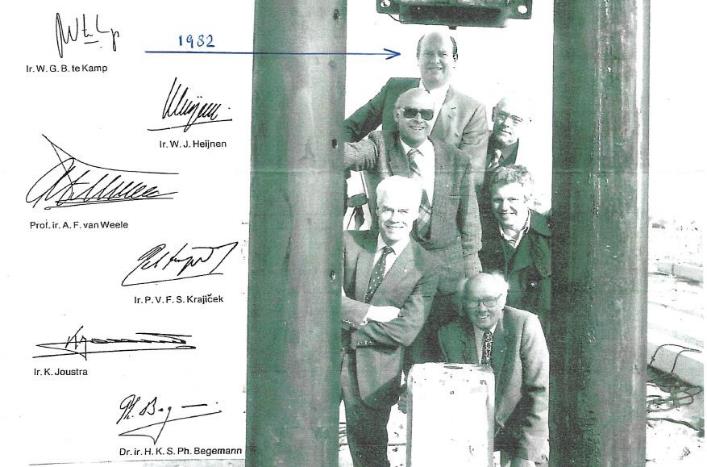 Geotechniekdag 2023
Van meting naar ontwerpmethode (I)
Geotechniekdag 2023
Van meting naar ontwerpmethode (II)
Geotechniekdag 2023
Van meting naar ontwerpmethode (III)
Geotechniekdag 2023
Van meting naar ontwerpmethode (IV)
limietwaarde
Geotechniekdag 2023
Wat zegt Van Dale?
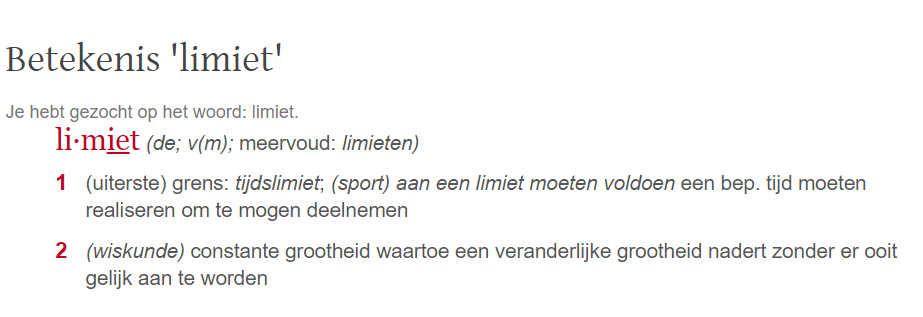 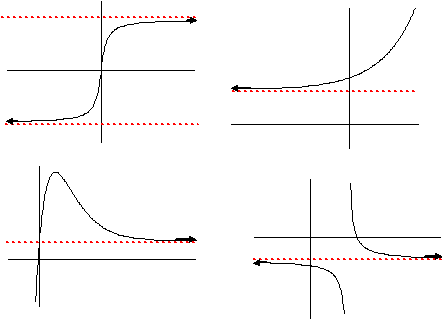 Geotechniekdag 2023
Wat zegt Van Tol?
Hij herhaalt wat Te Kamp zegt over hoge horizontale spanningen, maar voegt daar nog iets aan toe:“Met deze limietwaarden beperkt men tevens de kans dat zandkorrels verbrijzelen waardoor de puntweerstand aanzienlijk zou afnemen.”
Geotechniekdag 2023
Dus wat te onderzoeken?
Verhouding qb en qc 
Invloed hoge horizontale spanningen
Invloed verbrijzeling
Geotechniekdag 2023
Modelvorming
Wat is het verschil tussen een sondering en een proefbelasting?
Vorm en afmeting
Installatiemethode
Wijze van belasten
Geotechniekdag 2023
Modelvorming
Wat is het verschil tussen een sondering en een proefbelasting?
Vorm en afmeting
Installatiemethode
Wijze van belasten
Geotechniekdag 2023
Modelvorming
Wat is het verschil tussen een sondering en een proefbelasting?
Vorm en afmeting
Installatiemethode
Wijze van belasten
Geotechniekdag 2023
Kalibratiekamer
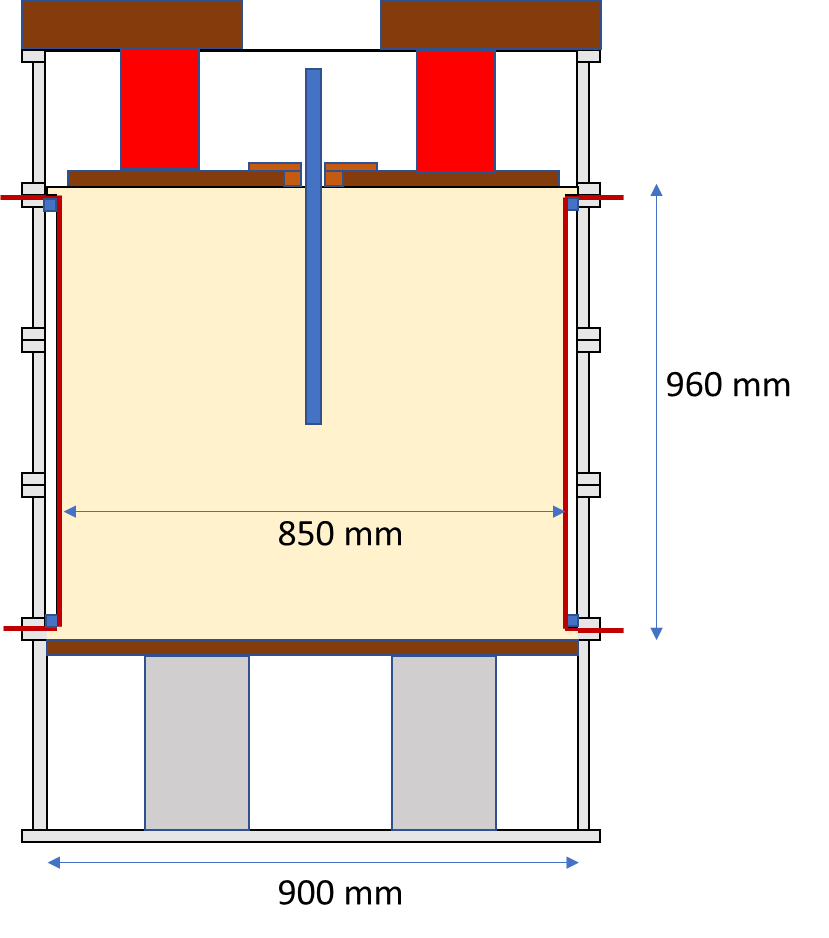 Variaties:
Spanningsniveaus
50 / 25 kPa
100 / 50 kPa
200 / 100 kPa
OCR (1 en 2)
Dichtheid (60% en 80%)

Tijdens de test heeft membraan functie van een sensor
Geotechniekdag 2023
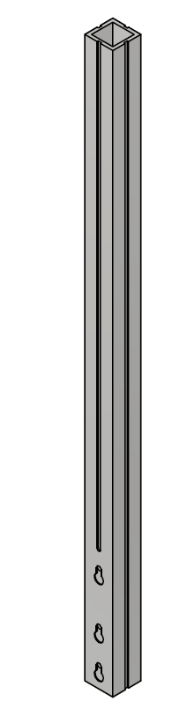 Modelpaal en instrumentatie
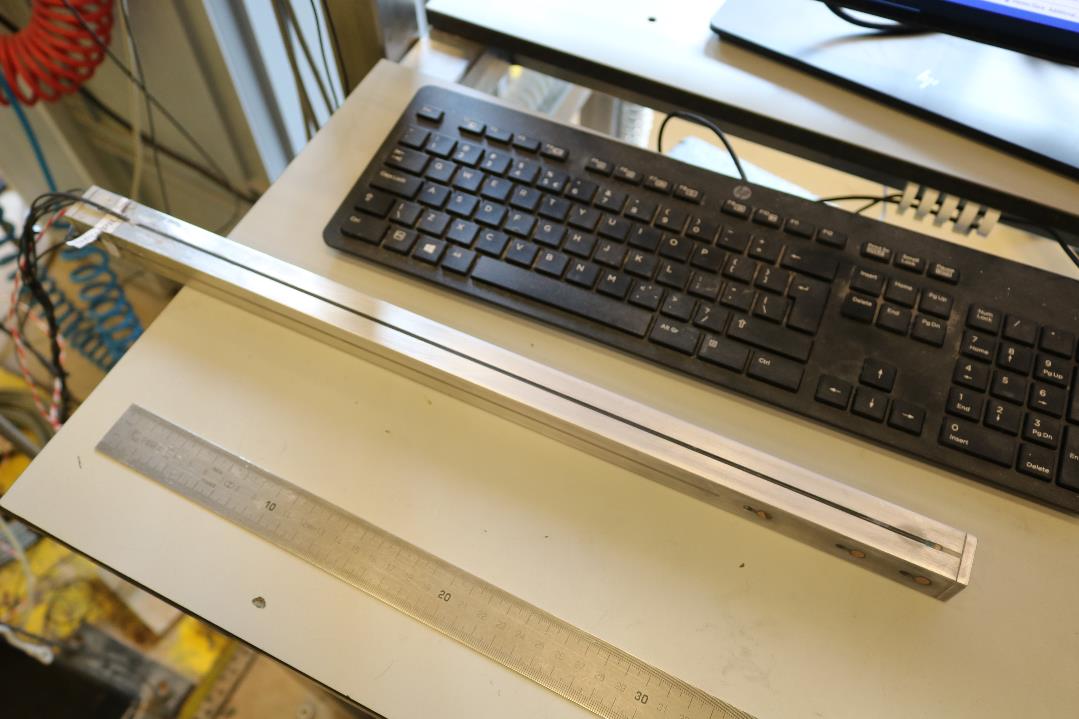 Geotechniekdag 2023
Heien
Geotechniekdag 2023
18
18
Filmpje?
Geotechniekdag 2023
Eerste analyse
Geotechniekdag 2023
Eerste analyse
Geotechniekdag 2023
Invloed vorm en afmetingen
Geotechniekdag 2023
Verbrijzeling
Eerste gedachte: meer kruip tijdens proefbelasting
Tijdens heien op MV2: “Zou het niet nu al verbrijzelen?”
Literatuur: ook crushing tijdens een CPT
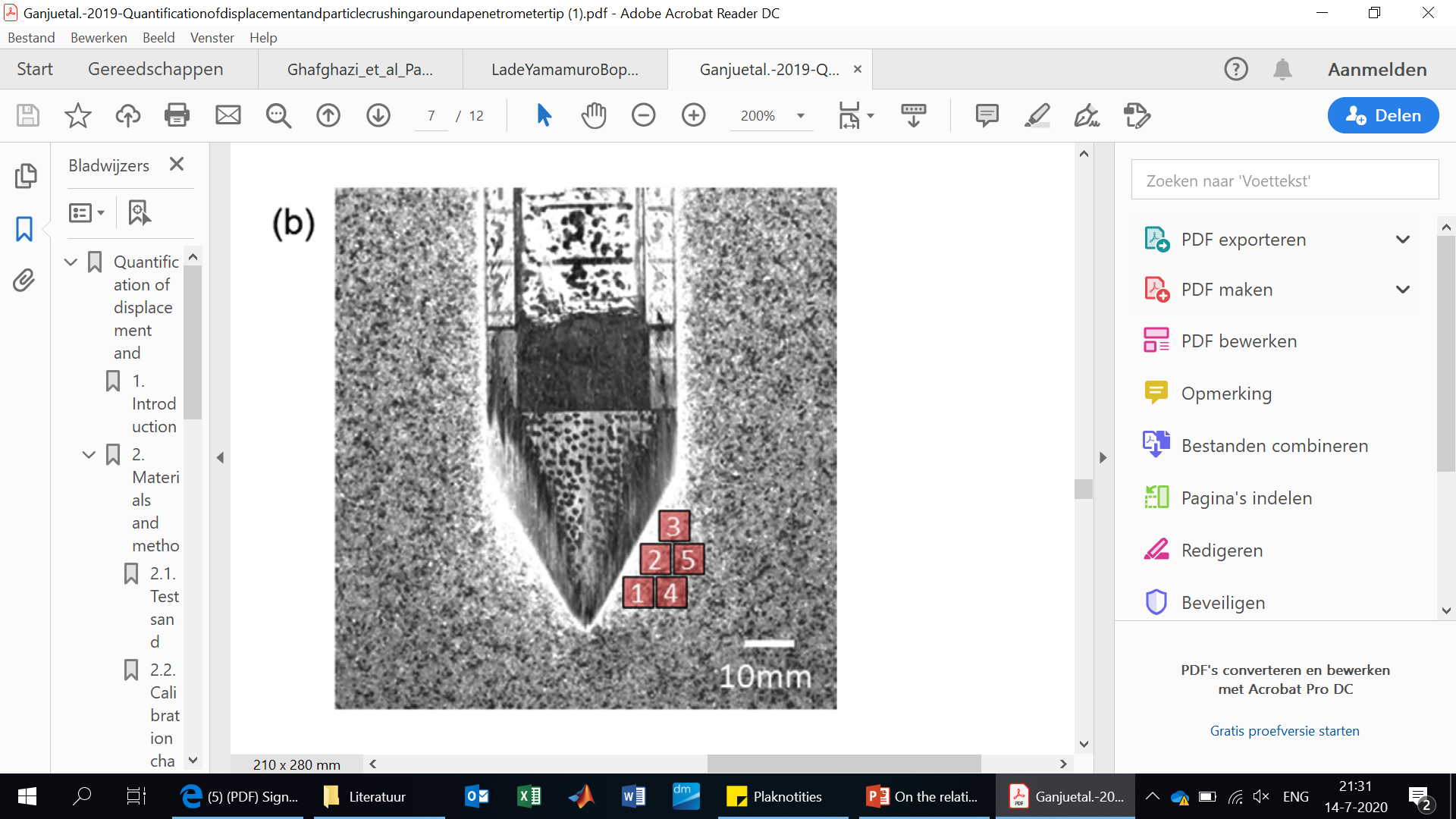 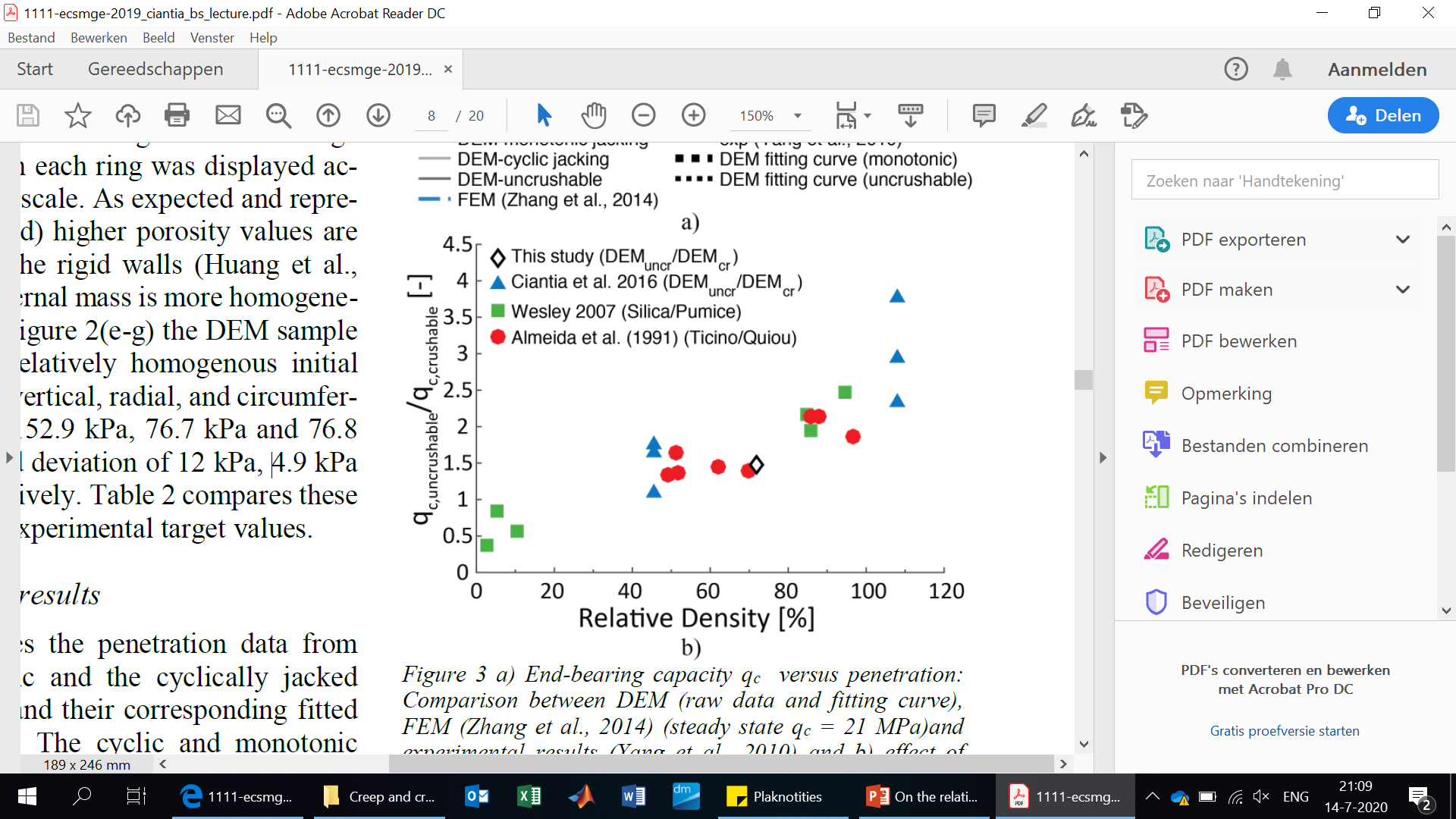 (Ciantia et al, 2016)
(Ganju et al, 2020)
Geotechniekdag 2023
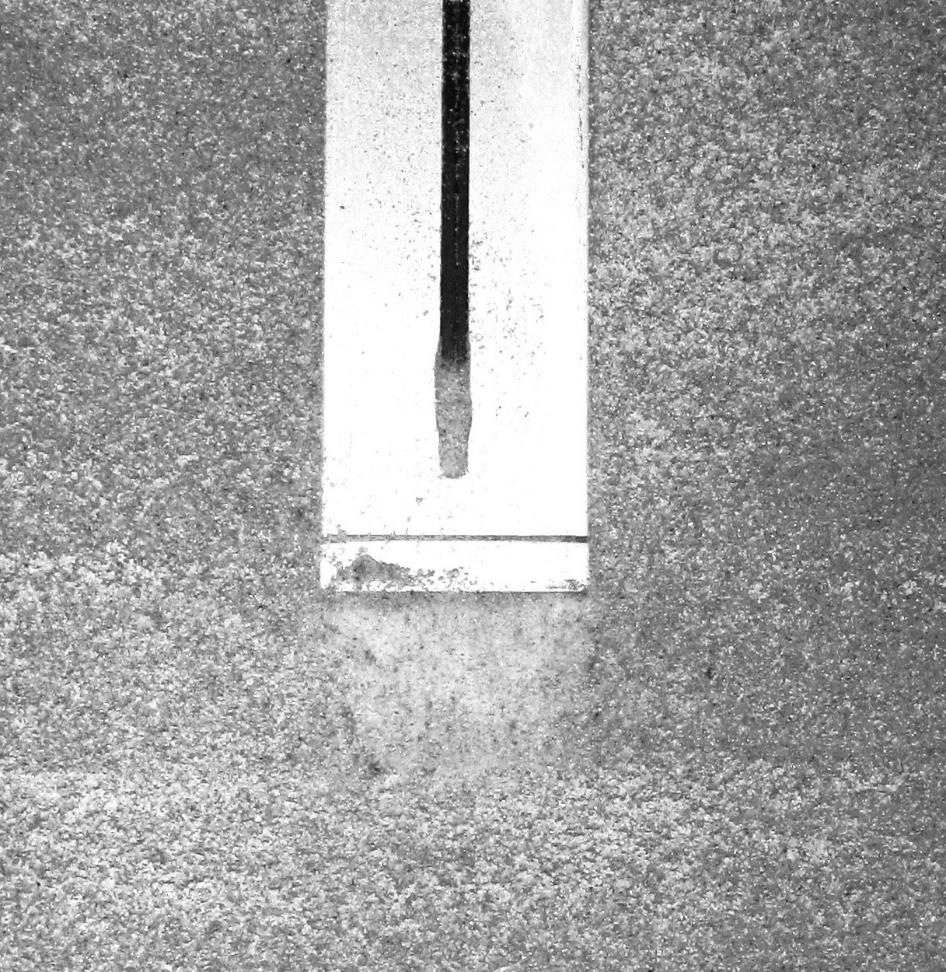 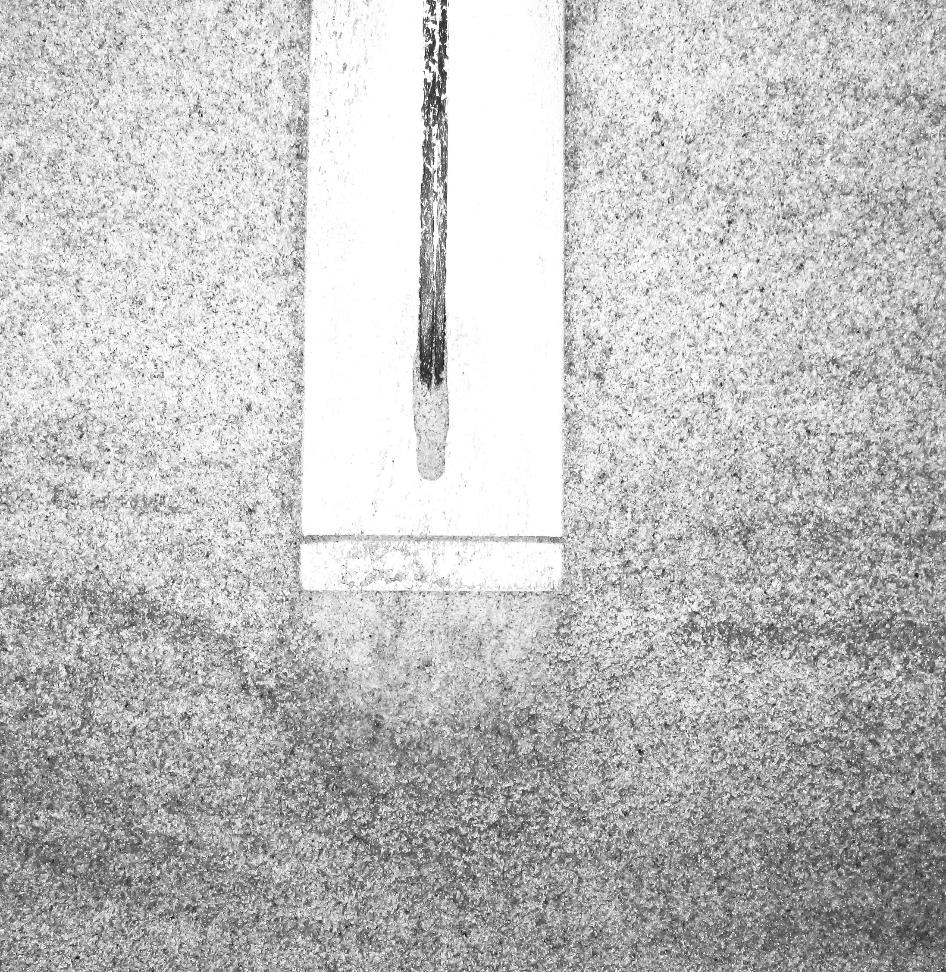 Heien vs drukken
Geotechniekdag 2023
Conclusies
Effecten proefbelasting: p < 1
Effecten vorm en afmetingen lijken beperkt 
Effecten installatiemethode
Lagere p voor heipaal dan bij drukpaal
Relatie opspanning na paalinstallatie en p 
Geen afname van p gevonden bij:
Hogere qc-waarden 
Hogere OCR-waarden
Glauconiethoudend (10 a 15%) zand
Geotechniekdag 2023
Discussie (I)
Resultaten Amaliahaven (2019) + internationale database
Geotechniekdag 2023
Discussie (II)
Open stalen buispalen MV2:
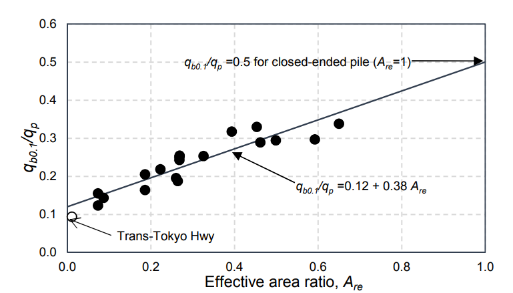 Geotechniekdag 2023
Discussie (III)
Deze uitkomsten kunnen niet zomaar één-op-één worden overgenomen voor alle paaltypen, denk aan schroefpalen met grout-injectie…

Voorzichtiger zijn met palen met verloren punt (i.v.m. het lossen van de punt)

En er zijn wel meer uitzonderingen te bedenken…
Geotechniekdag 2023